ФЕДЕРАЛЬНОЕ ГОСУДАРСТВЕННОЕ БЮДЖЕТНОЕ  ОБРАЗОВАТЕЛЬНОЕ УЧРЕЖДЕНИЕ
 ВЫСШЕГО ОБРАЗОВАНИЯ
«КРАСНОЯРСКИЙ ГОСУДАРСТВЕННЫЙ МЕДИЦИНСКИЙ УНИВЕРСИТЕТ ИМЕНИ ПРОФЕССОРА В.Ф. ВОЙНО-ЯСЕНЕЦКОГО» 
МИНИСТЕРСТВА  ЗДРАВООХРАНЕНИЯ РОССИЙСКОЙ ФЕДЕРАЦИИ
 
ФАРМАЦЕВТИЧЕСКИЙ КОЛЛЕДЖ
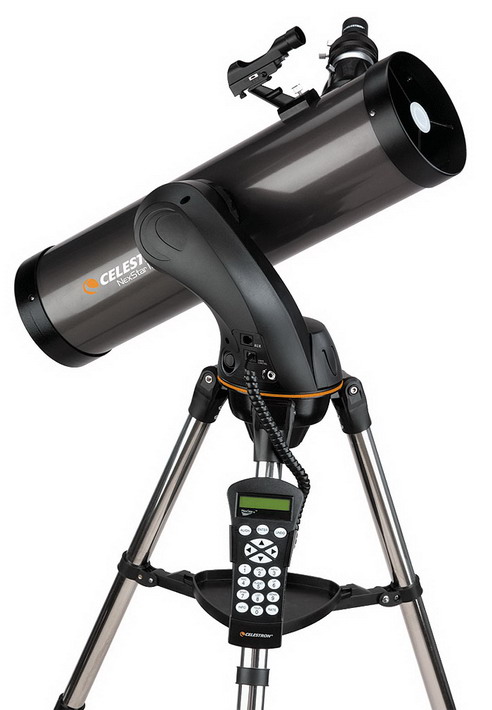 Лекция № 3
История телескопа
Бельтюкова Е.Е.
Определение телескопа
Телескоп- инструмент, который собирает электромагнитное излучение удаленного объекта и направляет его в фокус, где образуется увеличенное изображение объекта или формируется усиленный сигнал.
Рефлекторы
Рефракторы
Задачи телескопа.
Первая задача телескопа - собрать больше света от наблюдаемых объектов. 	Вторая задача телескопа – увеличивать угол, под которым наблюдатель видит объект.
История
Первый телескоп построил  Галилео Галилей в 1609г.
Телескоп имел длину 1245мм,  диаметр объектива 53мм и увеличение 30 крат.
Телескопы Галилея имели один  недостаток - из-за различного  коэффициента преломления синие  лучи фокусировались ближе  красных. Поэтому, изображения  звезд, даваемые такими  телескопами, имели цветовую  каемку - хроматическую  аберрацию.
	Для ее уменьшения  строили телескопы с огромным  фокусными расстояниями.
Иоган Кеплер усовершенствовал  Телескоп Галилея, поместив за  объективом вместо рассеивающей  линзы собирающую.
Телескоп давал перевернутое  изображение.
В 1668 г. Исаак Ньютон изготовил  телескоп новой конструкции -зеркальный.
В 1780 г. английский оптик Джон Доллон  вместе с сыном Питером запустили в  производство разработанные и  запатентованные ими телескопы с  объективами, состоящими из двух линз -  венецианского стекла «Крон» и  английского стекла «флинтгласс».
Эти объективы не давали цветовой каймы  и стали назваться	«ахроматами».
В середине XIX столетия французский  физик Жан Бернар Леон Фуко  изобрел метод контроля поверхности  зеркал при помощи источника света и  ножа в центре кривизны зеркала.
Примерно тогда же немецкий химик  Юстус Либих предложил простой  химический метод серебрения  стеклянных поверхностей.
В 1879 г. в Англии оптик Коммон  изготовил стеклянное параболическое  зеркало диаметром 91 см.
В 1918г. В Обсерватории Маунт  Вилсон начал работать 2,5 метровый  рефлектор.
В 1949 г. после 13 лет постройки на  обсерватории Майнт Вилсон был  запущен 5-метровый телескоп.
В 1975г. на горе Пастухова близ  станицы Зеленчукской (Серверный  Кавказ) заработал 6-метровый  телескоп нового поколения -БТА.
Рефракторы
Рефрактор — оптический телескоп, в котором для собирания света используется система линз, называемая объективом.
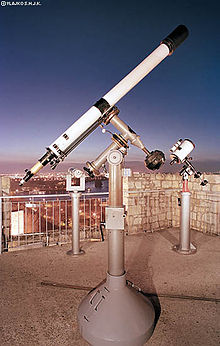 Телескоп-рефрактор содержит два основных узла:
Окуляр
Линзовый объектив
Объектив создаёт действительное уменьшенное обратное изображение бесконечно удалённого предмета в фокальной плоскости
Позволяет рассмотреть полученное линзой изображение
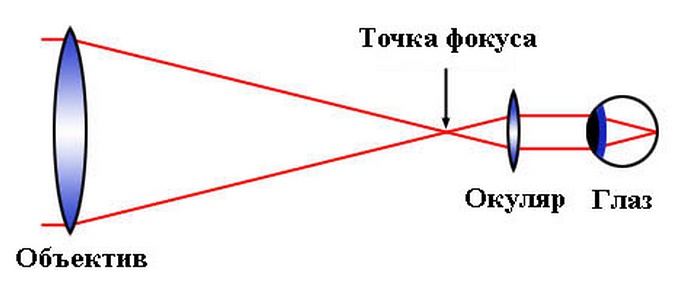 В силу того, что каждая отдельно взятая линза обладает различными аберрациями (хроматической, сферической и проч.), обычно используются сложные ахроматические и апохроматические объективы. 
	Такие объективы представляют собой выпуклые и вогнутые линзы, составленные и склеенные с тем, чтобы минимизировать аберрации.
	Аберрация — отклонение от нормы
Самый большой рефрактор мира принадлежит Йеркской обсерватории (США) и имеет диаметр объектива 102 см. Более крупные рефракторы не используются. Это связано с тем, что качественные большие линзы дороги в производстве и крайне тяжелы, что ведёт к деформации и ухудшению качества изображения. Крупные телескопы обычно являются рефлекторами.
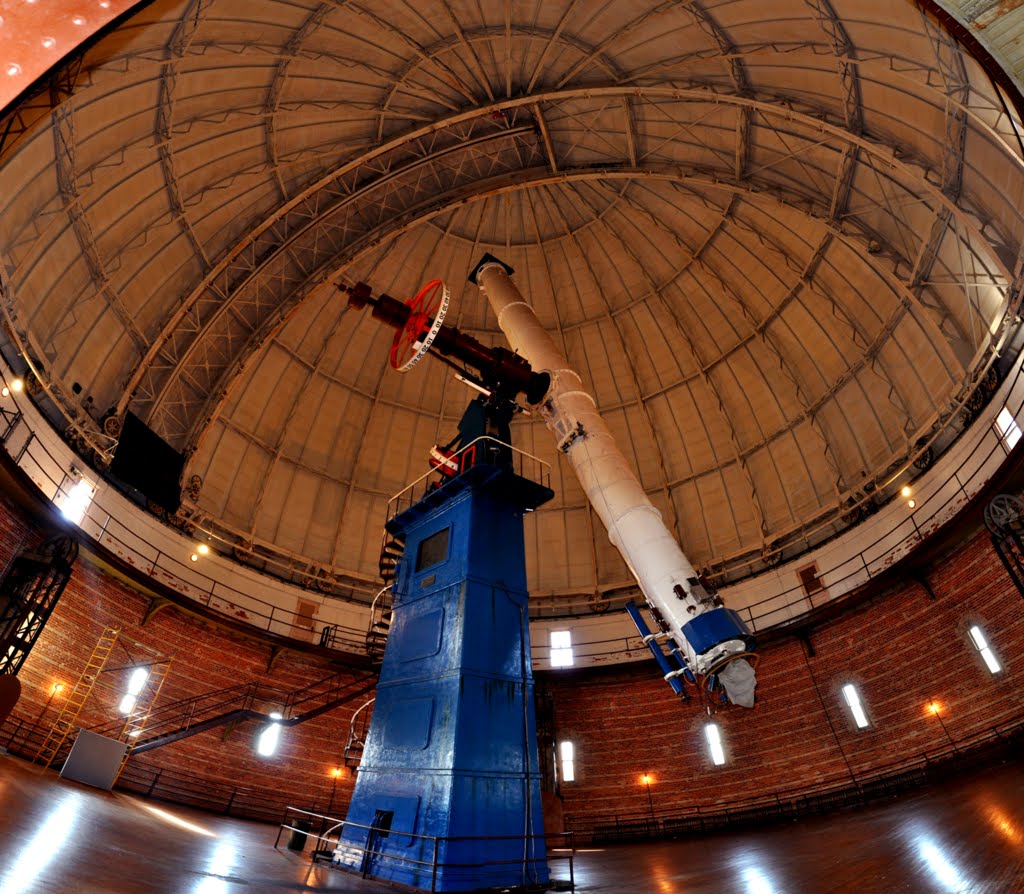 Телескоп Галилея
	Телескоп Галилея имел в качестве объектива одну собирающую линзу, а окуляром служила рассеивающая линза. Главными недостатками галилеевского телескопа являются очень малое поле зрения и сильная хроматическая аберрация.
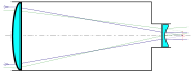 Телескоп Кеплера
Иоганн Кеплер в 1611 г. усовершенствовал телескоп, заменив рассеивающую линзу в окуляре собирающей. Это позволило увеличить поле зрения и вынос зрачка, однако система Кеплера даёт перевёрнутое изображение.
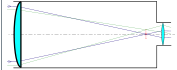 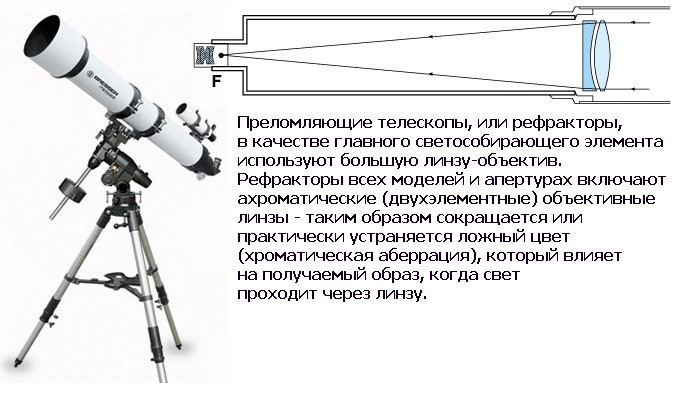 1-Рефрактор Обсерватория Архенхольда в Берлине.2-102-см телескоп-рефрактор Йеркской обсерватории.
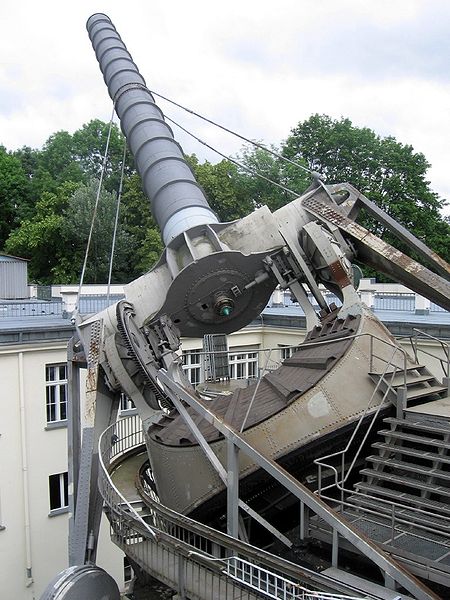 Рефлекторы
Рефлектор — оптический телескоп, использующий в качестве светособирающих элементов зеркала. 
	Впервые рефлектор был построен Исааком Ньютоном около 1670. Это позволило избавиться от основного недостатка использовавшихся тогда телескопов-рефракторов — значительной хроматической аберрации.
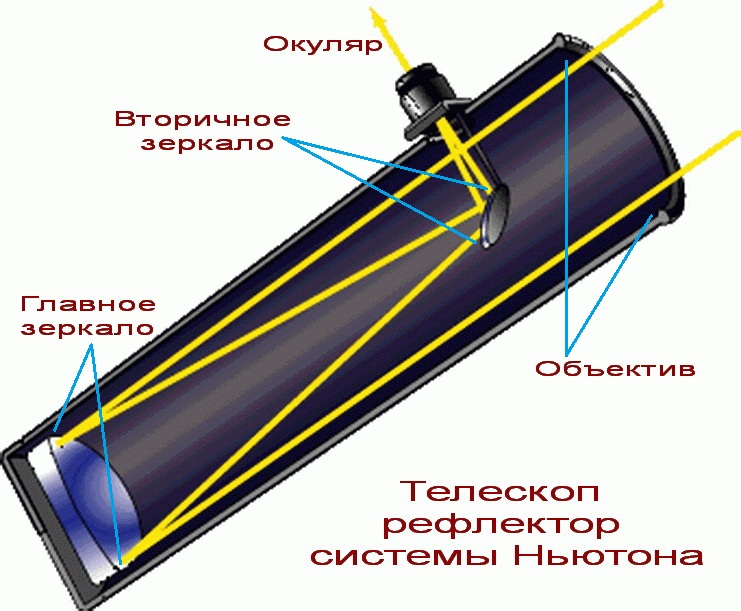 Преимущества рефлекторов
Отсутствует хроматическая аберрация; 
Главное зеркало может быть сделано больших размеров, чем линзовый объектив . 
Если зеркало имеет не сферическую, а параболическую форму, то можно практически свести к нулю и сферическую аберрацию. 
Изготовление зеркал легче и дешевле, чем линзовых объективов, что дало возможность увеличить диаметр объектива, а значит, и светосилу и разрешающую способность телескопа.
Телескоп имени Хаббла
Косми́ческий телеско́п «Хаббл» - автоматическая обсерватория на орбите вокруг Земли, названная в честь Эдвина Хаббла. Телескоп «Хаббл» — совместный проект NASA и Европейского космического агентства.
Размещение телескопа в космосе даёт возможность регистрировать электромагнитное излучение в диапазонах, в которых земная атмосфера непрозрачна; в первую очередь — в инфракрасном диапазоне. Из-за отсутствия влияния атмосферы, разрешающая способность телескопа в 7—10 раз больше аналогичного телескопа, расположенного на Земле.
Длина космического аппарата — 13,3 м, диаметр — 4,3 м, размах солнечных батарей — 12,0 м, масса 11 000 кг (с установленными приборами около 12 500 кг).
Телескоп представляет собой рефлектор системы Ричи—Кретьена с диаметром главного зеркала 2,4 м, позволяющий получать изображение с оптическим разрешением порядка 0,1 угловой секунды.
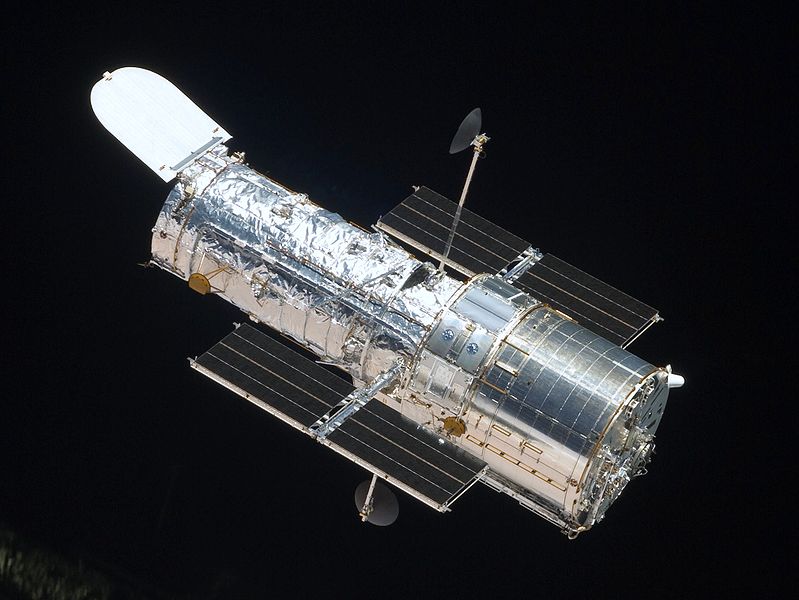 Эдвин Пауэлл Хаббл (1889-1953)
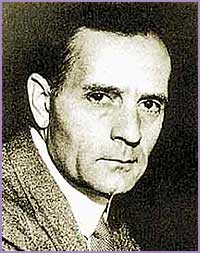 Возможности телескопа Хаббла
На борту HST находятся: две камеры, два спектрографа, фотометр, астродатчики. Вследствие того, что телескоп находится за пределами атмосферы эти приборы позволяют:
Фиксировать изображения объектов с очень высоким разрешением. Наземные телескопы редко дают разрешение, больше одной угловой секунды. В любых условиях HST дает разрешение в одну десятую угловой секунды.
Обнаруживать объекты малой светимости. Самые большие наземные телескопы редко обнаруживают объекты слабее 25 звездной величины. HST может обнаруживать объекты 28 звездной величины, что почти в 20 раз меньше. 
 Наблюдать объекты в ультрафиолетовой части спектра. Ультрафиолетовый диапазон составляют важнейшую часть спектра горячих звезд,туманностей идругихмощных источников излучения. Атмосфера Земли поглощает большую часть ультрафиолетового излучения и поэтому оно не доступно для наблюдения (HST может также наблюдать объекты в инфракрасной части спектра, однако чувствительностьв этой части спектра пока мала. После установки новых приборов через несколько лет после запуска, она резко возрастет).
Фиксировать быстрые изменения .
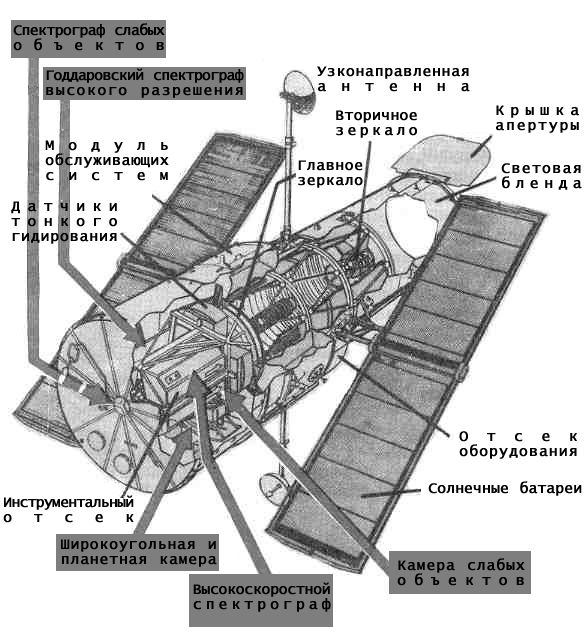